Medicare 101
<Agent Name>
<Agency Name>
1
[Speaker Notes: I want to welcome you to our Medicare 101 workshop.  My name is _____________ and I will help walk through the knowledge basics for Medicare.]
Next steps
How can we help?
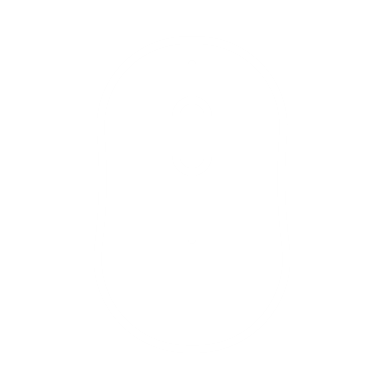 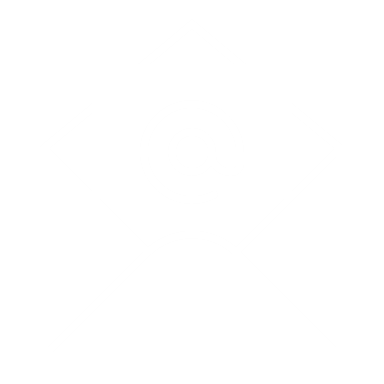 <Agent Name>
<Agent Email>
2
[Speaker Notes: Medicare brings with it a number of decision about how and when to enroll and what additional coverage you may need to supplement Original Medicare.  We are here to assist you in making a successful transition to Medicare.  If you’d like to have a one-on-one conversation with someone from our team to answer any Medicare enrollment of coverage questions please send a request email * to <agent email>.]
Thank you.Questions?
<Agent Name>
<Agency>
<Telephone>
<Email>
3
[Speaker Notes: Thank you for attending this presentation.   Does anyone have any questions?  If you would like to contact me personally to ask any questions, my contact information is on the slide, and I will stay for a few minutes after the presentation if you have any questions.]